Forensic Science DivisionTravis Spinder - Administrator
2025 Section D Budget Presentation
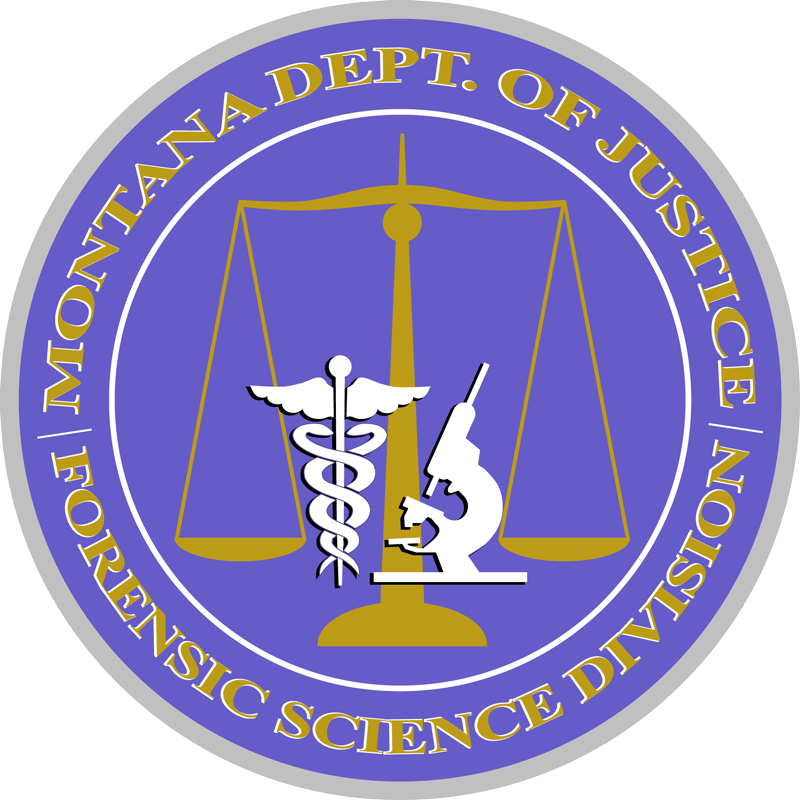 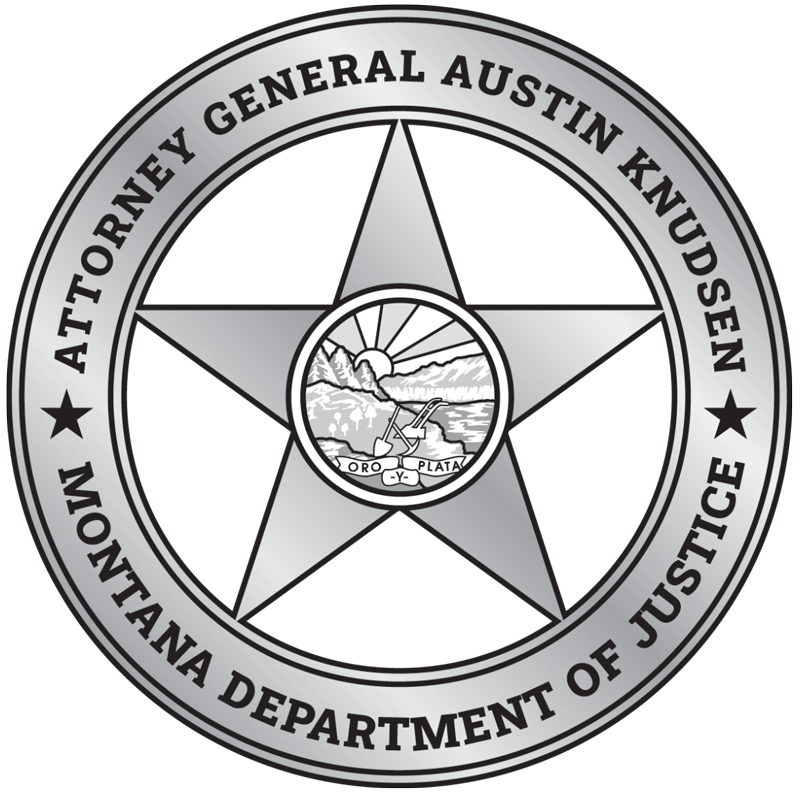 [Speaker Notes: 50 year anniversary March 6th.]
Staffing Levels
Missoula
Administrative (3 FTE)
Quality Assurance (1 FTE)
Evidence (2 FTE)
Toxicology (14 FTE)
Firearms (2 FTE)
Latent Print (2 FTE)
Chemistry (5 FTE)
Biology (12.5 FTE)
Medical Examiner Office (3.5 FTE)
Billings
Medical Examiners (3.5 FTE)
Chemistry (3 FTE)
Coroner Liaison (1 FTE)
Evidence/Administrative (1 FTE)
Performance Measures
Achieve a 90% success rate in delivering forensic results within 90-120 days from the time of request. 
Deliver 90% of Medical Examiner's Office (MEO) reports within 90 days of autopsy performed
2024 Calendar Year Statistics
Accomplishments and Efficiencies
Procured and currently validating two Quadruple Time of Flight (Q-TOF) instruments in Toxicology
Maximize testing limits
Validated new DNA interpretation software (STRmix)
Validated 3D Virtual Comparison Microscope in Firearm Section
Transitioned to different laboratory accreditation body – American Association for Laboratory Accreditation (A2LA)
Project FORESIGHT Maximus Award winner FY2021 - FY2023
Business-guided self-evaluation of forensic science laboratories across the globe
The FORESIGHT Maximus awards are presented to participant laboratories operating at 90% or better of peak efficiency
Critical Ongoing Projects
Filling vacant Medical Examiner Position in Missoula
Interview candidate scheduled on January 10th

Replacement of existing Laboratory Information Management System (LIMS) – projected implementation date January 1, 2026

Procure and Implement Breath Alcohol Database
Funds from NHTSA/MT DOT grant
Replaces existing “homemade” access database

Procure and Implement CODIS DNA Database
Funds from DNA CEBR competitive grant
CODIS sample tracking and management software
2025 Legislative Session
2025 EPP
Make 3 DNA modified permanent, Reduce Operating  
No fiscal impact

Adjust Part-Time FTE to Full-Time – Autopsy Assistants
No fiscal impact
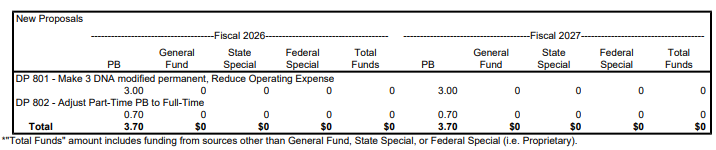 2025 Legislative Session
Forensic Science Division
Travis Spinder
FSD Administrator
Department of Justice

tspinder@mt.gov